Концепт «Європа»: інтеграційні ідеї і особистий вибір
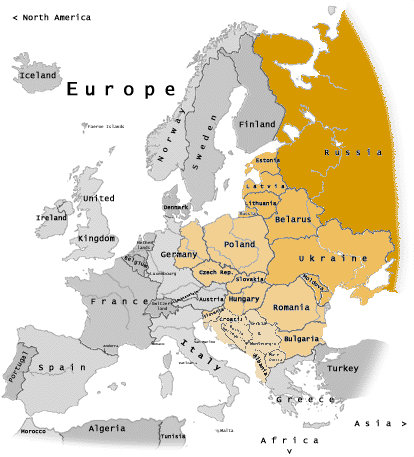 Лекція 1. Прелюдія «європейської ідеї»
Питання до обговорення:
1. Генеза «європейської ідеї». Давньогрецькі уявлення про Європу. «Гімн до Аполлона Піфійського» і Європа.
2. Географ Гекатей Мілетський і його праця «Землеопис». «Немейські пісні» поета Піндара.
3. Праця Геродота «Історії в дев’яти книгах». Давньогрецькі історики Фукідід і Гіппократ про Європу.
4. Політико-правове забарвлення поняття «Європа» під час грекоперських війн (500–449 рр. до н. е.).
5. Ідея панеллінізму як об’єднання греко-македонського світу у IV ст. до н. е. Александр Македонський і ідея «світової імперії».
6. Діоген і його термін «космополіт» як «громадянин світу». 
7. Роль Стародавнього Риму у формуванні ідеї об’єднаної Європи.
Передмова
Концепт «Європа» не має певного усталеного визначення як окрема історична, абстрактна, логічна чи філософська категорія. Наш курс має за мету дослідження еволюції «європейської ідеї» від часів античності до сучасності, місце в ньому України.
 Концептуальний підхід дозволяє розглядати Європу в різні історичні періоди через призму окресленої території (становлення Європи), визначення як «Християнську державу», об’єднання держав на ґрунті спільних гуманістичних ідей (навіть під керівництвом одного монарха), як військово-політичний чи економічний союз.
Передмова
Під «європейською ідеєю» слід розуміти уявлення про Європу як про територіальну і цивілізаційну єдність, що має спільну історичну долю і відтак потребує об’єднання та інституційного оформлення. 
Інакше кажучи, йдеться про усвідомлення спільності минулого і майбутнього європейських країн і народів. Ця ідея базувалася на відчутті приналежності усіх європейців до спільної історії та території, наявності єдиної базової європейської культури, підґрунтя якої становить саме антична культура, що трансформувалася у загальноєвропейську за часів Відродження, Реформації та Просвітництва.
Передмова
«Ідея Європи», «європейська ідея» – ці терміни мають багатогранний зміст. Ними визначають поняття Європи з її географічними, історичними, релігійними, економічними, політичними, культурними та іншими особливостями в їхній внутрішній єдності та історичній обумовленості єднання й інтеграції європейських народів.
всі ці складові: територія, належність до християнської цивілізації (європейської культури)  так чи інакше лишаються одними з ключових показників тривалості шляхів до європейського співтовариства.
18 листопада 2022 року Національний банк України ввів у обіг пам’ятні монети номіналом 5 грн. «Надання статусу країни-кандидата на членство в ЄС», присвячені цій історичній події, що відбулася 23 червня 2022 року.
На аверсі монети напис: 
«Повернення додому»
(3 285 грн. на 15.02.2024)
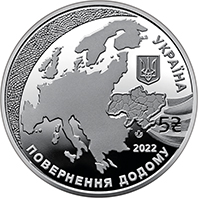 Центр Європи не визначений
Центр Європейського союзу постійно змінюється
У Франції спеціальний комітет перераховує координати не географічного центру Європи, а центру Європейської співдружності — ЄС. І ці дані справді вимагають регулярного оновлення, тому що до Євросоюзу час від часу додаються нові учасники — чи, навпаки, від'єднуються від нього (як сталося після Брекзиту).
Обчислюють місце розташування географічного центру Євросоюзу фахівці з Національного географічного інституту Франції. Згідно з їхніми даними, з 1987 по 1990 рік (тобто, з моменту виникнення ЄС) центр Європейського союзу практично збігався з центром Франції і перебував в селі Сен-Андре-ле-Кор в регіоні Овернь. В ЄС у ті часи входили 12 країн Європи.
У 1990 році, коли впала Берлінська стіна і возз'єдналися дві половинки Німеччини, кордони ЄС розширилися і, відповідно, центр змістився на 25 км на північний схід, в село Сен-Клеман все в тій же Оверні. Там навіть поставили пам'ятний знак з цього приводу.
Центр Європейського союзу постійно змінюється
До 1995 року в Євросоюз входили вже 15 країн, і французьким географам довелося заново перерахувати координати міждержавного об'єднання. І виявилося, що центр ЄС покинув межі Франції — тепер він перебував у Бельгії, в комуні Віруанваль — пам'ятник там, звичайно, теж є.
До 2004 року кількість країн-членів ЄС збільшилася на цілий десяток, а тому центр Євросоюзу "переїхав" до Німеччини — в село Клайнмашайд. Але ненадовго — на три роки. Потім в ЄС прийняли Болгарію і Румунію, і все знову перерахували. Новий геоцентр (і новий пам'ятник) визначили на поле неподалік від містечка Гельнхаузен — там само, у Німеччині, але за 115 км в сторону.
Ще раз дані підкоригували, коли в Євросоюз вступила Хорватія: географічний центр залишився в Німеччині, трохи далі на північний захід — у Вестернгрунді. І ще раз — коли в ЄС прийняли заморський департамент Франції Майотта. В цьому випадку поправка була зроблена колосальна: на 500 м!
Центр Європейського союзу постійно змінюється
До 1995 року в Євросоюз входили вже 15 країн, і французьким географам довелося заново перерахувати координати міждержавного об'єднання. І виявилося, що центр ЄС покинув межі Франції — тепер він перебував у Бельгії, в комуні Віруанваль — пам'ятник там, звичайно, теж є.
До 2004 року кількість країн-членів ЄС збільшилася на цілий десяток, а тому центр Євросоюзу "переїхав" до Німеччини — в село Клайнмашайд. Але ненадовго — на три роки. Потім в ЄС прийняли Болгарію і Румунію, і все знову перерахували. Новий геоцентр (і новий пам'ятник) визначили на поле неподалік від містечка Гельнхаузен — там само, у Німеччині, але за 115 км в сторону.
Ще раз дані підкоригували, коли в Євросоюз вступила Хорватія: географічний центр залишився в Німеччині, трохи далі на північний захід — у Вестернгрунді. І ще раз — коли в ЄС прийняли заморський департамент Франції Майотта. В цьому випадку поправка була зроблена колосальна: на 500 м!
Ментальні кордони «Європи»
Слово європеїзація за своєю семантикою жодним чином не є похідним від Європи у географічному значенні, так само як європеєць – це не тільки й не стільки житель Європейського континенту.
Сучасні події в Україні та світі викликали новий сплеск дискусій про майбутнє Європи, європейської інтеграції та ролі України в цих процесах.
Концепт  «Європа»: інтеграційні ідеї та особистий вибір
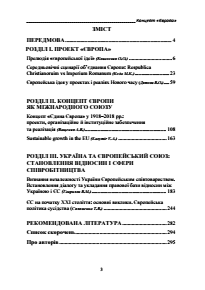 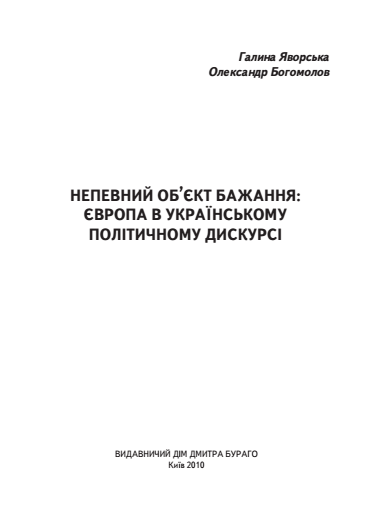 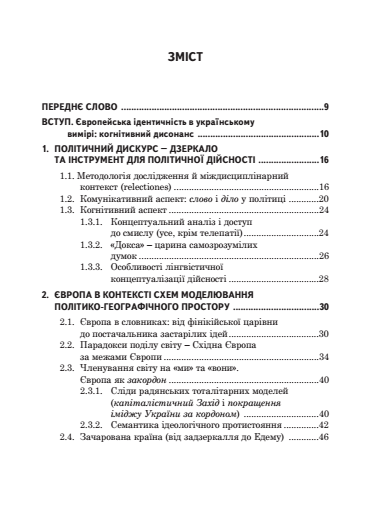 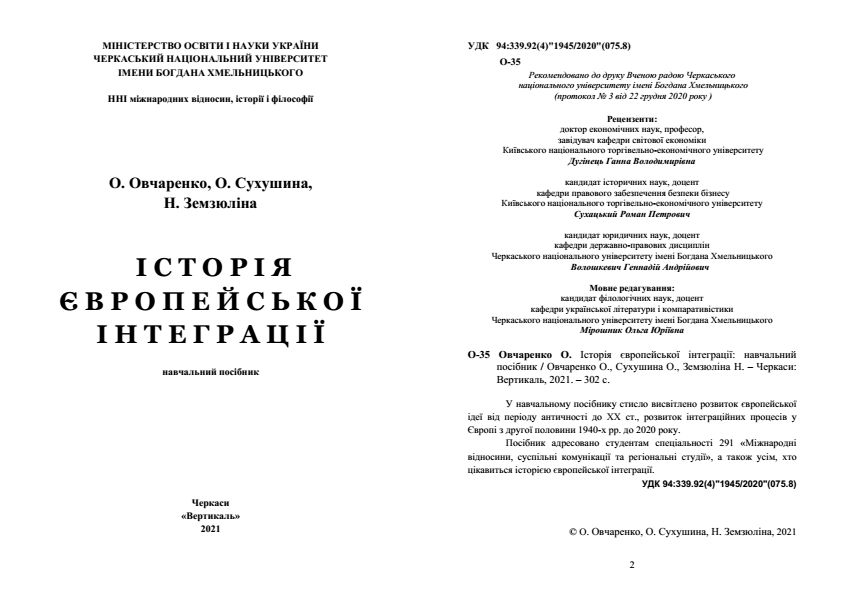 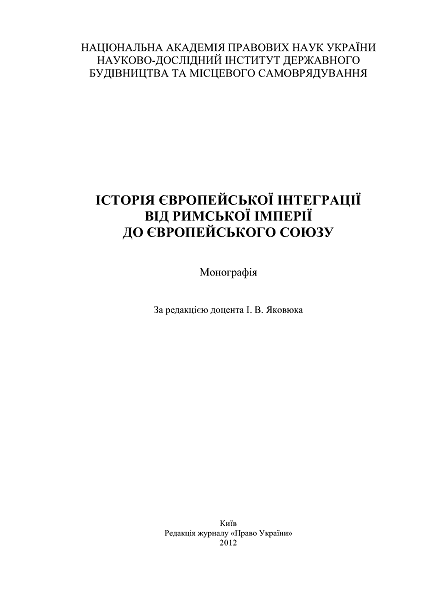 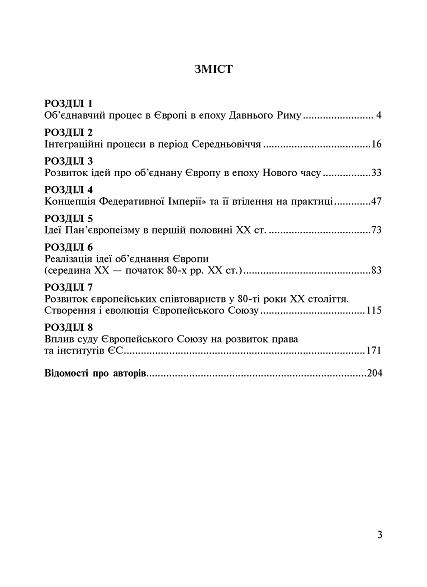 1. Генеза «європейської ідеї». Давньогрецькі уявлення про Європу. «Гімн до Аполлона Піфійського» і Європа
Концепт «Європа» об’єднання континенту сягає корінням доби античності, коли було започатковано перші інтеграційні процеси в цьому регіоні. 
Хоча історія Європи традиційно привертає увагу істориків, коло питань, пов’язаних із зародженням і розвитком ідеї єдності континенту, формуванням європейської ідентичності та самоідентифікації і досі недостатньо розроблені.
1. Генеза «європейської ідеї». Давньогрецькі уявлення про Європу. «Гімн до Аполлона Піфійського» і Європа
Особливо це стосується, за влучним висловом Ж. Ле Гоффа, «прелюдії», тобто античних першовитоків ідеї об’єднаної Європи. Як вважають науковці, ця ідея виникла в епоху так званого «осьового часу» між 800 та 200 рр. до н. е. Саме тоді, зокрема, сформувалися соціокультурні системи, які визначили подальші шляхи розвитку європейської цивілізації та світової історії загалом.
В античний період виникли уявлення про географічні кордони Європи та були закладені основи її культурно-історичної єдності. Термін «Європа» мав міфологічне і географічне значення але щодо його походження існує кілька точок зору. За однією з найпоширеніших версій, Європа одержала свою назву на противагу Азії. Так, вважається, що термін «Європа» походить від семітського слова «ереб» – «захід», де заходить сонце, на противагу «асу» – «сходу», Азії, де сонце сходить.
1. Генеза «європейської ідеї». Давньогрецькі уявлення про Європу. «Гімн до Аполлона Піфійського» і Європа
За лексикографом Гесихієм, назва «Європія» означає «країна заходу чи темна», де відбувається «захід сонця». 
Це значення, зокрема, збереглось у німецькій мові, де «Захід» на противагу «Сходу» називають «Abendland» (вечірня земля). Саме так звучить в оригіналі назва знаменитої книги німецького філософа й публіциста Освальда Шпенглера «Der Untergangdes Abendlandes», опублікованої 1918 р.
1. Генеза «європейської ідеї». Давньогрецькі уявлення про Європу. «Гімн до Аполлона Піфійського» і Європа
Деякі дослідники вважають, що слово «Європа» можна перекласти з грецької як «та, хто бачить далеко», «широкоока» (із грецьких коренів євро – «широкий» і опис – «око»), що символізує її розміри і відкритість. Епітетами Афіни було glaukōpis («ясноока») та Гери boōpis («волоока»).
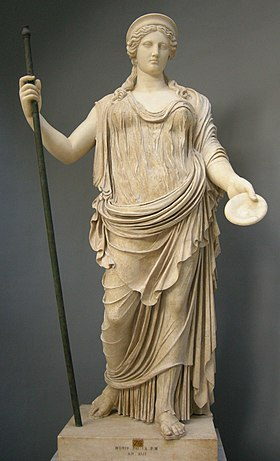 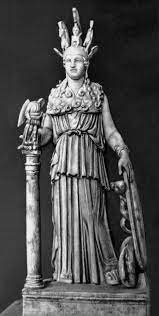 1. Генеза «європейської ідеї». Давньогрецькі уявлення про Європу. «Гімн до Аполлона Піфійського» і Європа
Європа також зустрічається з-поміж персонажів давньогрецької міфології. Широко відомою є легенда про викрадення Європи Зевсом, яку у своїх творах згадують Публій Овідій Назон, Псевдо-Апполодор, Лукіан, Мосх та інші античні автори. 
За цією легендою, у царя фінікійського міста Тір (Фінікія - стародавня країна на східному, так званому Левантійському узбережжі Середземного моря) була дочка на ім’я Європа, в яку закохався бог Зевс.
1. Генеза «європейської ідеї». Давньогрецькі уявлення про Європу. «Гімн до Аполлона Піфійського» і Європа
Аби викрасти дівчину, він перетворився у бика, а коли Європа сіла на нього верхи, він швидко утік та, перепливши море, привіз її на острів Крит. Там Європа народила від Зевса синів Міноса (Міноя), Сарпедона і Радаманта. Мінос і Сарпедон стали відповідно критським і лікійським царями, а Радамант – одним із трьох суддів у підземному царстві.
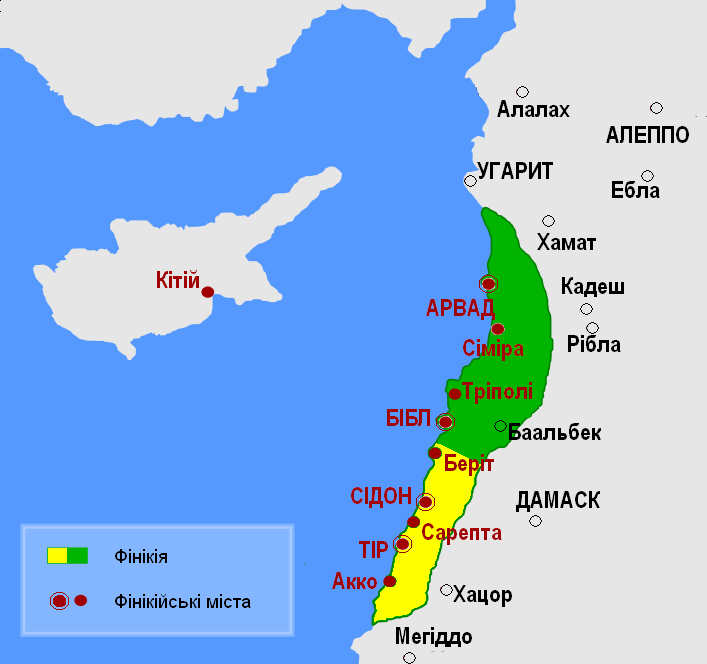 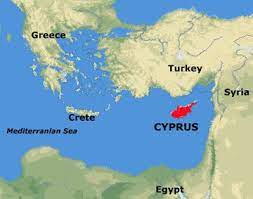 1. Генеза «європейської ідеї». Давньогрецькі уявлення про Європу. «Гімн до Аполлона Піфійського» і Європа
Саме острів Крит традиційно вважають «колискою» європейської цивілізації. Оскільки критська культура була давнішою – імовірно, що міф про Європу зародився саме на Криті. 
Пізніше «на Європі одружився Астерій, повелитель критян, і виховав народжених нею від Зевса дітей». Тому жителі Криту стали називати свою землю Європою. 
Після смерті Європу вшановували на Криті й у Фівах як місцеве божество. Їй було присвячене особливе свято – Геллотії, під час якого несли в урочистій процесії величезний вінок із гілок, пагонів і білих квітів вічнозеленого миртового дерева – символу тиші, миру й насолоди. Стародавній культ Європи поширився всією Грецією.
1. Генеза «європейської ідеї». Давньогрецькі уявлення про Європу. «Гімн до Аполлона Піфійського» і Європа
Англійський історик і археолог Артур Еванс під час розкопок 1903 р. на о. Крит виявив дві унікальні статуетки богині, датовані приблизно 1600 р. до н.е. 
На сідонських монетах, що їх знайшли під час археологічних розкопок фінікійського м. Сідон (сучасне м. Сайда на узбережжі Лівану, за 43 км від Бейрута) трапляється зображення Європи, що сидить на спині бика-Зевса.
1. Генеза «європейської ідеї». Давньогрецькі уявлення про Європу. «Гімн до Аполлона Піфійського» і Європа
Більш реалістичну версію легенди наводить Геродот. Так, він стверджує, що «хтось з еллінів (імен їхніх не називають), прибувши до Фінікії в місто Tip, викрав цареву дочку Європу. Можливо, це були критяни». Деміфологізовану версію легенди підтримував і ранньохристиянський теолог Лактанцій. Так, згадуючи у своєму творі «Божественні настанови» ще одну легенду, пов’язану з перевтіленням Зевса, цього разу в орла, – про викрадення Ганімеда,
1. Генеза «європейської ідеї». Давньогрецькі уявлення про Європу. «Гімн до Аполлона Піфійського» і Європа
Лактанцій зауважив: «Він або захопив його за допомогою легіону, чиїм символом являється орел, або мав зроблений у вигляді орла оплот корабля, на який він посадив того Ганімеда, подібно до того, як [мав оплот у вигляді] бика, коли він захопив і переправив [через море] Європу». 
Зрештою, на думку Геродота, викрадення Європи стало однією з першопричин запеклої ворожнечі між жителями Азії та греками.
1. Генеза «європейської ідеї». Давньогрецькі уявлення про Європу. «Гімн до Аполлона Піфійського» і Європа
Згідно з іншою версією, в основі цієї легенди лежить хеттське сказання ХІІ ст. до н. е. про викрадення ахейцями малоазійської богині, адже на деяких хеттських печатках зображували оголену богиню, що сидить верхи на бику. 
Пізніше таким же чином традиційно почали зображувати міфологічну Європу греки, зокрема на фресках і вазах, а надалі і європейські митці наступних періодів. Так, викрадення Європи було, зокрема, темою полотен Тиціана, Рембрандта, Рубенса, Веронезе і Клода Лорена. Отже, як це не парадоксально, за легендами саме азійська жінка дала ім’я Європі.
1. Генеза «європейської ідеї». Давньогрецькі уявлення про Європу. «Гімн до Аполлона Піфійського» і Європа
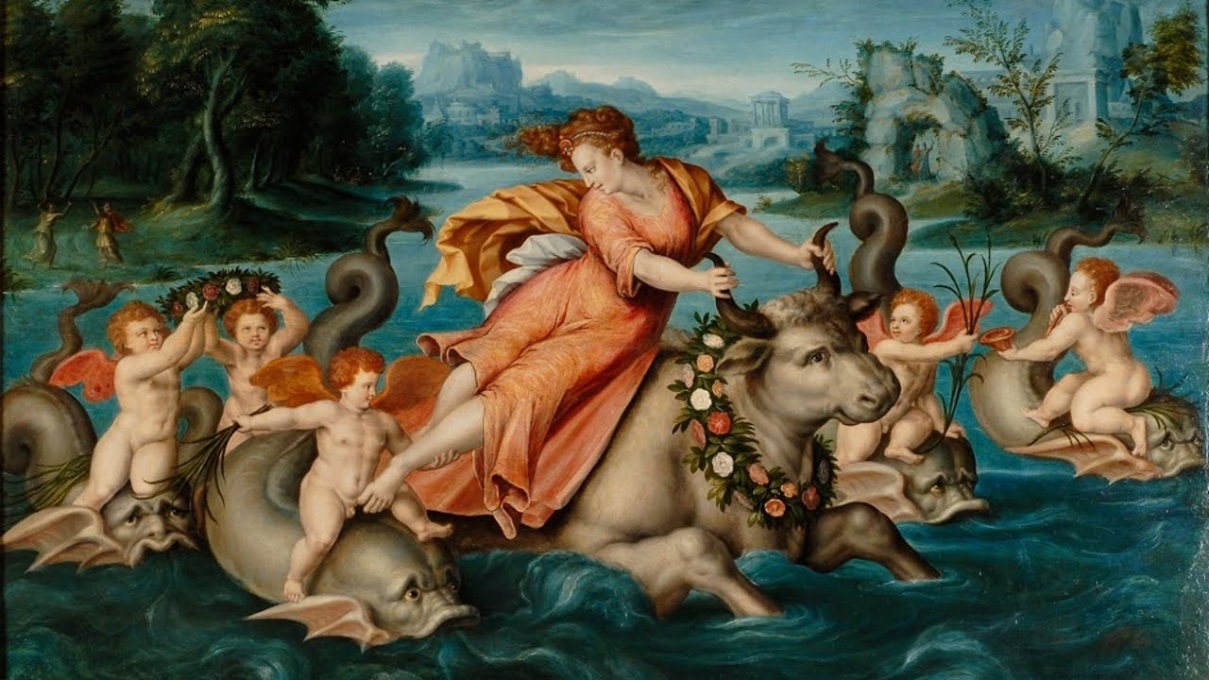 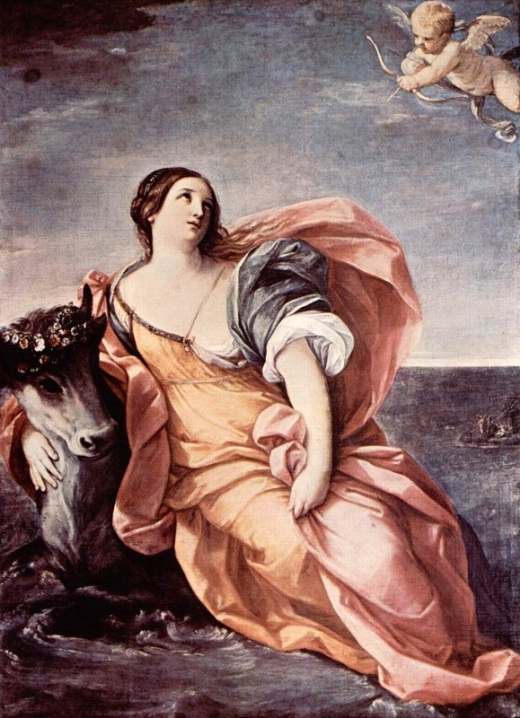 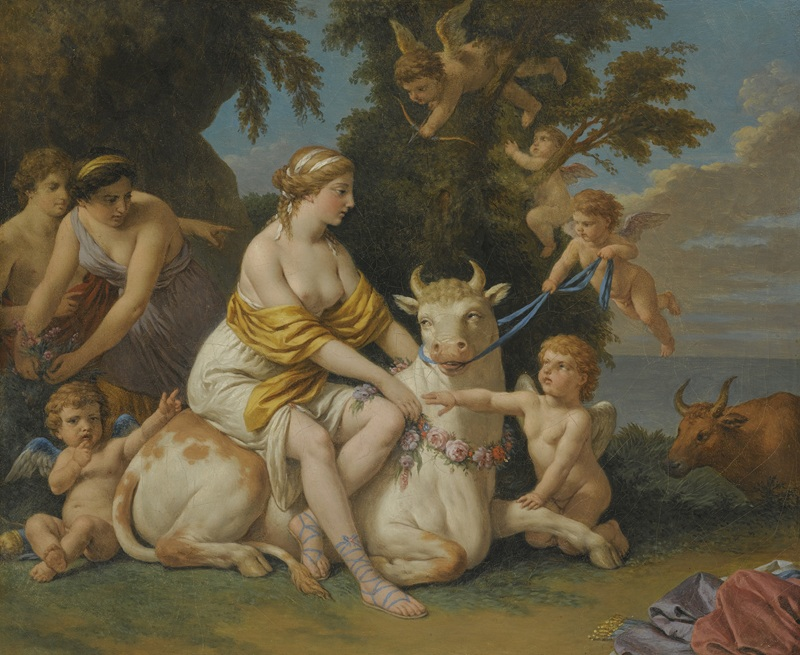 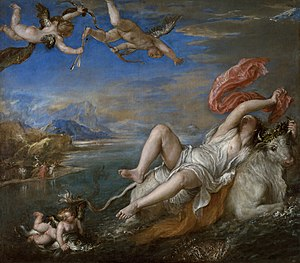 1. Генеза «європейської ідеї». Давньогрецькі уявлення про Європу. «Гімн до Аполлона Піфійського» і Європа
Елінни (греки) спочатку почали називати Європою «терени на захід від Егейського моря, на відміну від давніших земель у Малій Азії». 
Перша ідея про Європу у грецьких античних авторів саме й мала географічний характер. Гомер (ІХ–VІІІ ст. до н. е.) – давньогрецький поет, автор «Іліади» й «Одіссеї» – протиставляв Європу Пелопоннесу й островам, тобто ототожнював її з іншою, переважно Середньою Грецією. 
Потім назва поширилась на Фракію і Епір. Назви «Європа», «Європія», «Європ», «Європський» розкидано в різних місцевостях Греції. На весь материк Європи ця назва поширилась лише згодом.
1. Генеза «європейської ідеї». Давньогрецькі уявлення про Європу. «Гімн до Аполлона Піфійського» і Європа
Перша згадка про Європу як про географічну область відноситься до VIII–VII ст. до н. е. У «Гімні до Аполлона Піфійського» давньогрецького поета і вченого Гесіода (VІІІ–VІІ ст. до н.е.) згадуються народи, які живуть на території Пелопоннесу і в Європі, причому остання розглядається лише як частина території континентальної Греції та протиставляється Пелопоннесу й островам Егейського моря. 
Пізніше термін Європа почали вживати по відношенню до усієї материкової Греції, а потім і до островів Егейського моря.
2. Географ Гекатей Мілетський і його праця «Землеопис». «Немейські пісні» поета Піндара
Географ Гекатей Мілетський (550-476 рр. до.е. або 546-480 рр. до н.е.) у праці «Землеопис» розподілив (як вважається, вперше) усю заселену Землю на три частини – Європу та Азію, кордонами між якими вважав р. Танаїс (Дон)  та Чорне море, а також окремо Лівію.
Поет Піндар в одній зі своїх «Немейських пісень» не радив подорожувати далі через Гібралтарську протоку, рекомендуючи повернути кораблі «до берегів Європи».
2. Географ Гекатей Мілетський і його праця «Землеопис». «Немейські пісні» поета Піндара
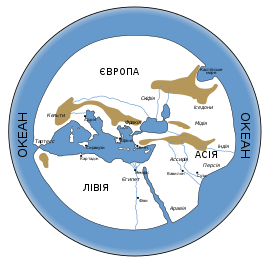 3. Праця Геродота «Історії в дев’яти книгах». Давньогрецькі історики Фукідід і Гіппократ про Європу
Геродот зазначав, що, на думку еллінів, існують три частини світу – Європа, Азія і Лівія (тобто, сучасна Африка). Але сам Геродот вважав за доцільне виокремлювати ще і четверту частину світу – Дельту Ніла. 
Цікаво, що Геродот не відносив о. Крит до Європи і дивувався, чому цей континент назвали на честь викраденої на о. Крит жінки. «Що ж до крайніх земель Європи, розташованих на заході, – писав Геродот, – то я не можу навести якісь певні відомості, … незважаючи на всі мої розшуки, я не спромігся знайти людину, яка б на власні очі бачила, що за Європою є море».
3. Праця Геродота «Історії в дев’яти книгах». Давньогрецькі історики Фукідід і Гіппократ про Європу
Він також зауважив: «Щодо Європи, ніхто напевне не знає, чи ті її частини, що розташовані на сході і на півночі, обмиваються морем. Відомо, що за своєю довжиною вона майже перевершує два інші материки». 
На думку Геродота, перси завжди вважали еллінів (та жителів Європи взагалі) своїми ворогами. Це протистояння було пов’язано з боротьбою за контроль над грецькими містами Малої Азії. 
Геродот наводив слова перса Мардонія, про те, що «Європа – це чудова країна, там ростуть різноманітні плодові дерева вона надзвичайно родюча, і єдиний серед смертних, хто є гідний володіти нею, це великий цар», та промову царя Ксеркса, виголошену перед персами. Зокрема, він обіцяв: «З вашою допомогою я всі країни зроблю єдиною державою після того, як пройду через усю Європу».
3. Праця Геродота «Історії в дев’яти книгах». Давньогрецькі історики Фукідід і Гіппократ про Європу
Інший давньогрецький історик Фукідід розглядав територію між Іонічним і Чорним морями як частину Європи. 
Гіппократ у своїй праці «Про повітря, води і місцевості» протиставляв Європу та Азію, намагаючись пояснити відмінності між ними: «Азія дуже відрізняється від Європи як природою усього того, що виробляється із землі, так і природою людей, бо все в Азії народжується красивішим і величнішим, і сама країна м’якше іншої, і норови людей привітніші й спокійніші. І причиною усього цього слугує помірність пір року».
3. Праця Геродота «Історії в дев’яти книгах». Давньогрецькі історики Фукідід і Гіппократ про Європу
Гіппократ також зазначив: «Що ж стосується млявості духу і боягузтва, то найбільшою причиною, чому азіати менш войовничі, ніж європейці, і відрізняються більш тихим норовом, суть пори року, які не виробляють великих змін ні на тепло, ні на холод, але завжди приблизно однакові, бо тоді ні розум не відчуває потрясінь, ні тіло не піддається значним змінам … Насправді, зміни усього сильніше збуджують розум людини і не дозволяють залишатися у спокої.
3. Праця Геродота «Історії в дев’яти книгах». Давньогрецькі історики Фукідід і Гіппократ про Європу
Ось внаслідок цих причин, здається мені, народ азіатський позбавлений всякої мужності, а крім того і з причини їхніх законів, бо більша частина Азії управляється владою царів. А там, де люди самі над собою не владні і не автономні, а підпорядковані володарю, турбота у них не про те, щоб вправлятися у військових справах, а щоб здаватися нездатними до війни». 
Відчуття військової переваги над персами трансформувалося у відчуття переваги політичної. Арістотель стверджував, що саме греки мають найкращий політичний устрій, який повинні запозичити всі «цивілізовані» народи.
4. Політико-правового забарвлення поняття «Європа» під час грекоперських війн (500–449 рр. до н. е.)
У період античності Європа ще не сприймалася як певне ціле. Так само довгий час не була єдиним цілим і Греція. Гори розділяли Грецію на окремі відособлені регіони, в яких утворювалися незалежні держави, котрі не прагнули до об’єднання, а були зацікавлені лише у створенні тимчасових взаємовигідних союзів. Щоправда, довгий час об’єднавчим фактором для Греції була єдність релігії та міфології. Так, одним з прикладів об’єднання давніх греків можна вважати амфіктіонії.
4. Політико-правового забарвлення поняття «Європа» під час грекоперських війн (500–449 рр. до н. е.)
Це були союзи племен-сусідів, які жили поруч з найбільш шанованими грецькими святилищами, для спільного піклування про храми та організації релігійних святкувань. Хоча спочатку амфіктіонії створювалися виключно у релігійних цілях, поступово вони набули політичного значення, особливо у питаннях стосунків між державами та оголошенні війни або миру. 
Довгий час ідея єдності для греків була актуальною лише у контексті протистояння з варварами. Так, під час Великої грецької колонізації VIII – VI ст. до н. е., при заснуванні нових поселень греки змушені були контактувати з місцевим населенням, що сприяло їхній самоідентифікації як представників одного народу.
4. Політико-правового забарвлення поняття «Європа» під час грекоперських війн (500–449 рр. до н. е.)
Під час грекоперських війн (500–449 рр. до н.е.) поняття «Європа» набуло політико-правового забарвлення. Саме тоді греки усвідомили свою цивілізаційну єдність та почали асоціювати Грецію та Європу взагалі з «простором свободи». 
На думку дослідників, уже від V ст. до н.е. давньогрецькі автори саме в цьому контексті почали пов’язувати концепції Європи й Азії з різницею мови, культури, життєустрою, способів правління, державного ладу тощо.
4. Політико-правового забарвлення поняття «Європа» під час грекоперських війн (500–449 рр. до н. е.)
Дати етичне й почасти політичне тлумачення терміну «Європа» намагався давньогрецький лікар і філософ, «батько медицини» Гіппократ (бл. 460 р. – 370 р. до н. е.). У праці «Про повітря, води й місцевості» він висловлював думку, що «вільна і працелюбна» Європа виразно відрізняється від «деспотичної» Азії, яка «погрузла у втіхах і насолодах».
Під час грекоперських війн було сформульовано ідею загальноеллінської солідарності та єдності незалежно від державних кордонів. Проте, після грекоперських війн грецькі держави так і не об’єдналися, а їхній тимчасовий оборонний союз розпався.
4. Політико-правового забарвлення поняття «Європа» під час грекоперських війн (500–449 рр. до н. е.)
Варто відзначити, що історія розвитку об’єднавчих процесів грецьких полісів, які, попри культурну та духовну єдність, довгий час дотримувалися політичної незалежності, може вважатися своєрідним прообразом майбутнього об’єднання європейських держав. Не випадково союзи грецьких полісів привертали увагу багатьох поколінь європейських мислителів, які створювали проекти об’єднання Європи. 
Недовготривалість союзів полісів у Греції, крім давніх традицій самостійності грецьких держав, пояснювалася ще і прагненням найсильніших і найбільш розвинутих учасників союзів до домінування над слабшими партнерами. Це викликало закономірну негативну реакцію з боку «малих» полісів, які прагнули бути рівноправними учасниками союзів.
5. Ідея панеллінізму як об’єднання греко-македонського світу у IV ст. до н. е. Александр Македонський і ідея «світової імперії»
Криза полісної системи прискорила формування ідеології панеллінізму. Імпульс для подальшого її розвитку подав афінський оратор Лісій, який закликав еллінів об’єднатися, покінчити з міжусобицями та спільним фронтом виступити проти варварів і тиранів. 
Незважаючи на політичну роздробленість, у давньогрецькому суспільстві зберігалися ідеї національної єдності, що спиралися на існування спільної мови, духовної та матеріальної культури, розгалужені торгівельно-економічні відносини та колонізаційні проекти.
5. Ідея панеллінізму як об’єднання греко-македонського світу у IV ст. до н. е. Александр Македонський і ідея «світової імперії»
Ідеологія панеллінізму знайшла втілення у запровадженні загальноеллінських свят, у тому числі Олімпійських ігор, загальновизнаних святинь, зокрема Дельфійського оракула, і, нарешті, спричинила появу ідеї єдності нації та поняття спільної батьківщини. 
Ідея об’єднання греко-македонського світу набула особливої актуальності у IV ст. до н.е. Македонський цар Філіп ІІ вирішив поширити свою владу на територію Греції. Ідея об’єднання Греції під владою сильного правителя, що зможе протистояти Персії, яка знову нарощувала свою могутність, знайшла своїх прихильників.
5. Ідея панеллінізму як об’єднання греко-македонського світу у IV ст. до н. е. Александр Македонський і ідея «світової імперії»
У такий спосіб ідея панеллінізму – національної єдності греків почала пов’язуватися з монархічною ідеєю. Одним з ідеологів панеллінізму у цей період був відомий грецький оратор Ісократ. У своїх працях «Панегірик» та «Філіп» він протиставляв греків та македонців варварам (перш за все, персам) та закликав їх об’єднатися, аби не допустити завоювання варварами. 
Причому він зазначав, що бути елліном – це питання не етнічного походження, а освіти та культури. Щоправда, Ісократ не ставив собі за мету розробити конкретний проект греко-македонського союзу. Результат майбутнього об’єднання він уявляв як певну аморфну співдружність вільних грецьких полісів під егідою македонського монарха.
5. Ідея панеллінізму як об’єднання греко-македонського світу у IV ст. до н. е. Александр Македонський і ідея «світової імперії»
Попри наявний спротив, Філіпу ІІ все ж таки вдалося взяти грецькі держави під свій контроль. У 338 – 337 рр. до н. е. Філіп ІІ скликав Коринфський конгрес грецьких держав, на якому була засновано загальногрецький Коринфський союз на чолі з Македонією. Фактично, на місці роздроблених полісів виникла об’єднана держава на кшталт монархічної федерації. 
Справу Філіпа ІІ продовжив його син. Саме Александру Македонському, завдяки його переможним військовим походам, вдалося втілити в життя ідею «світової імперії». Хоча після смерті Александра його держава розпалася, її недовготривале існування справило великий вплив на подальший розвиток регіону та вплинуло на формування світогляду наступних поколінь мислителів. У результаті походів Александра відбулося об’єднання давньогрецького та давньосхідного світів, що раніше розвивалися окремо, в єдину систему держав, які мали багато спільного у своїй соціально-економічній структурі, політичному устрої та культурі.
6. Діоген і його термін «космополіт» як «громадянин світу»
Саме у період еллінізму з’являються космополітичні тенденції. Зокрема, вважається, що Діоген винайшов слово «космополіт» – «громадянин світу» на противагу громадянину міста-держави, традиційному уявленню про громадянство, як про тісний зв’язок з конкретним містом-державою. 
Причому, для Діогена громадянин світу був перш за все громадянином Європи. Ідею єдності світу розвивали також представники філософської школи стоїків, яка пізніше набула популярності у Римській державі.
6. Діоген і його термін «космополіт» як «громадянин світу»
Доказом подальшого розвитку об’єднавчих тенденції стало поступове поширення на території Греції різного роду союзів, які особливо активно почали з’являтися після розпаду держави Александра. 
Передусім варто відзначити Ахейський та Етолійський союзи, які певною мірою являли собою новий тип державних об’єднань, що мали федеративний устрій та були засновані на принципах рівноправ’я учасників. Типовою для доби еллінізму формою союзів були об’єднання без гегемона.
6. Діоген і його термін «космополіт» як «громадянин світу»
Хоча союзи існували в Греції і раніше, саме тепер вони стали провідною формою політичної організації суспільства. Виникнення союзів не подолало політичної роздробленості і не об’єднало Грецію. Якщо раніше між собою суперничали окремі поліси, то тепер почали суперничати союзи полісів. 
Проте, загалом Стародавня Греція традиційно і цілком слушно вважається відправною точкою, колискою європейської цивілізації, її філософії, культури, мистецтва та політичного устрою.
7. Роль Стародавнього Риму у формуванні ідеї об’єднаної Європи
Грецькі уявлення про Європу були успадковані і розвинуті вченими Римської держави, до складу якої у ІІ ст. до н. е. увійшла Греція. Римська експансія та розширення кордонів Римської держави сприяли розвитку географічних уявлень про світ. 
Так, римський вчений грецького походження Страбон зазначав, що «Александр відкрив для нас, як географів, більшу частину Азії і всю північну частину Європи аж до ріки Істра, а римляни – всі західні частини Європи до ріки Альбіс (яка розділяла Германію на дві частини) і області за Істром до ріки Тіраса; Мітрідат, прозваний Євпатором, та його полководці познайомили нас з країнами, які лежать за рікою Тірасом до Меотійського озера і морського узбережжя, яке закінчується у Колхіди. З іншої сторони, парфяни доповнили наші відомості відносно Гірканії і Бактріани і про скіфів, які живуть на північ від Гірканії і Бактріани».
7. Роль Стародавнього Риму у формуванні ідеї об’єднаної Європи
Страбон поділяв ойкумену на три частини – Європу, Азію, Лівію, визначаючи кордоном між ними ріки Танаіс (Дон) і Ніл. 
Характеризуючи Європу, Страбон вказував, що «вона не тільки являє різноманітність форми, але і дивно пристосована природою для удосконалення людей і державних форм, … вона передала й іншим частинам світу більшу частину своїх власних благ і цілком зручна для проживання, за винятком незначної області, безлюдної через холод». 
Деякі дослідники вважають ці слова Страбона першою відомою спробою обґрунтувати претензії Європи на зверхність по відношенню до інших частин світу.
7. Роль Стародавнього Риму у формуванні ідеї об’єднаної Європи
Традиційно грецькі та римські автори вважали Європою територію між Азовським морем та р. Дон (або ж Кавказом) на сході та Іберією й Атлантичним океаном на заході. Північним кордоном здебільшого визначали р. Дунай, а південний кордон проводили по Малій Азії, Чорному та Середземному морям. «Серцем» Європи, звісно, античні автори вважали середземноморський регіон. 
Римська держава пройшла довгий шлях розвитку. В результаті завойовницьких воєн Рим перетворився у велику імперію, що увібрала в себе і вдосконалила досягнення підкорених територій і грецької культури загалом.
7. Роль Стародавнього Риму у формуванні ідеї об’єднаної Європи
Причому, розширення кордонів імперії, на думку Дж. Юнкера, було зумовлено двома головними причинами: гарантувати власну безпеку та здобути економічні вигоди. 
Стародавній Рим безперечно зробив свій внесок у розвиток європейської ідеї, адже саме за часів Римської імперії відбулося об’єднання більшої частини континенту у межах однієї держави. Проте слід зауважити, що Римська імперія, як і держава Александра Македонського, не асоціювалася з поняттям «Європа», виходячи за її межі навіть у суто географічному відношенні.
7. Роль Стародавнього Риму у формуванні ідеї об’єднаної Європи
Римські автори вкрай рідко використовували поняття «Європа». Але саме за часів Римської імперії починала формуватися політична єдність європейського регіону. На зміну розрізненим містам-державам, царствам і варварським племенам прийшла адміністративно-правова система, яка охопила у роки свого піднесення більшу частину Європи. 
Частиною імперської ідеології стала ідея єдності й універсалізму. Єдність Римської імперії забезпечувалася перш за все військовими методами, базувалася на експансії, завоюванні та підкоренні, поширенні римського права. Відтак мають рацію фахівці, які розрізняють два різновиди інтеграції, притаманні античній епосі, – грецьку «культурну» і римську «політичну».
7. Роль Стародавнього Риму у формуванні ідеї об’єднаної Європи
Від самого початку Римська держава формувалася у вигляді своєрідного союзу між римлянами та підконтрольними їм територіями. З часом, цей римсько-італійський союз перетворився в об’єднану державу. Поштовхом до цього стали, зокрема, Пунічні війни (ІІІ – ІІ ст. до н. е.). Щоправда, у Римській державі не порушувалося питання «європейської ідентичності» та навіть Пунічні війни не розглядалися як зіткнення Європи та Африки. 
Рим почав ототожнюватися з усім світом як «світова держава». Це не значить, що римляни не знали географії чи тішили себе думкою про панування над усім світом. Вони цікавилися іншими територіями, але вважали, що мешканці інших країн в усьому їм поступаються. Виходячи з подібних міркувань, імператора Антоніна Пія у ІІ ст. називали «господарем усього світу».
7. Роль Стародавнього Риму у формуванні ідеї об’єднаної Європи
За часів Римської імперії була здійснена спроба інтегрувати у одну державу десятки різних народів та племен. Ж. Дюрозель вважав, що довгий час «Європа» була поняттям суто географічним. Він зазначав, що ані Юлій Цезар, ані Цицерон ніколи не вживали слово «Європа», а у Тацита воно зустрічається лише один раз. 
Розвитку ідеї об’єднання Європи сприяли два найважливіші чинники. По-перше, державний устрій Римської імперії, заснований на необмеженій владі імператора, що претендувала на універсальність (тобто поширення свого панування на всі відомі землі як єдиного світового порядку); державну організацію Римської імперії вважали найдосконалішою, спроможною підтримати мир у країні й забезпечити захист від зовнішніх загроз.
7. Роль Стародавнього Риму у формуванні ідеї об’єднаної Європи
По-друге, не менш важливим чинником стало те, що в останні століття існування Римської держави склалось і швидко поширилось у всіх її провінціях християнство.
Внаслідок розширення підвладної території Римська держава відчувала впливи різних релігій та філософських систем, що певною мірою заважало формуванню ідеологічної єдності та згуртованості. Проте, як не дивно, на зміцнення європейської самосвідомості позитивним чином впливала постійна конфронтація з «чужими» – ворожими сусідами, варварами, даючи привід замислитися над відмінностями від них. Усе це дає підстави сучасним дослідникам вбачати у Римській імперії яскравий приклад політичної та мультикультурної держави.
7. Роль Стародавнього Риму у формуванні ідеї об’єднаної Європи
Так само, як і у греків, у римлян не сформувалося чіткої «ідеї Європи», ймовірно, через те, що Римська держава, з одного боку, швидко поширилася на позаєвропейські території, а з іншого – не охопила усієї Європи. Римляни базували свій світогляд не на «ідеї Європи», а на уявленнях про Рим як центр світу. 
У той час, як поняття «Європа» поступово запроваджувалося у науковий і суспільний обіг, термін «європейці» в античні часи використовувався дуже рідко. Це також є свідченням того, що Європа була ще лише географічним поняттям, а не символізувала культурну самобутність та єдність.
7. Роль Стародавнього Риму у формуванні ідеї об’єднаної Європи
Водночас політичний та соціально-економічний розвиток Римської держави зумовив появу принципово нового законодавства. Завдяки римським юристам, які вивчали й імплементували елементи правових доктрин інших народів, поталанило створити універсальну правову систему, яка лягла в основу більшості західноєвропейських правових систем і не втратила своєї актуальності до сьогодні. 
Для багатонаціональної імперії була конче потрібна релігія, здатна об’єднати усі народи, і християнство заявило про себе як про наднаціональну релігію, здатну об’єднати Імперію. Воно стало своєрідним формоутворюючим елементом європейської цивілізації.
7. Роль Стародавнього Риму у формуванні ідеї об’єднаної Європи
Юлій Цезар фактично дав Європі нову географію. Завоювавши Галлію та Британію, він посунув кордони Римської імперії далеко на північ. 
Натомість імператор Константин дав Європі нову душу, дозволивши сповідування християнства. Християнство поширилося на всі народи Середземномор’я, а потім і всієї Європи. Наступні європейські правителі намагались об’єднати християнський світ і, перш за все, Європу.
7. Роль Стародавнього Риму у формуванні ідеї об’єднаної Європи
Саме Церква зробила чи не найбільший внесок в усвідомлення необхідності європейської єдності, адже вона поширювала думку про Європу як про особливу систему, особливий світ, де з’явилася нова цивілізація.
 Церква досить довго відігравала провідну роль у духовному та політичному житті, була одним з перших і найбільш послідовних ініціаторів об’єднавчого процесу в Європі. Саме під знаменами християнства середньовічна Європа об’єдналася для боротьби проти іновірців.
7. Роль Стародавнього Риму у формуванні ідеї об’єднаної Європи
Поняття «християнський світ» почало фактично ототожнюватися з поняттям «Європа», а Церква була єдиним транскордонним інститутом. Цікаво, що деякі дослідники взагалі вважають, що саме зародження християнства знаменує собою народження «справжньої» Європи. 
Серед факторів, що сприяли подальшому згуртуванню та об’єднанню європейських держав варто відзначити також латинську мову, яка і після падіння Західної Римської імперії залишалася мовою Церкви та освічених еліт в усій Європі.
7. Роль Стародавнього Риму у формуванні ідеї об’єднаної Європи
Завдяки Римській імперії утворився єдиний політичний, культурний та законодавчо-правовий простір, чому сприяв процес романізації підкорених територій. 
Власне, сам по собі імперський устрій, заснований на необмеженій владі імператора, який також претендував на розширення своїх володінь, сприяв процесу інтеграції та надихав майбутні покоління прихильників об’єднавчої ідеї.
7. Роль Стародавнього Риму у формуванні ідеї об’єднаної Європи
Міфологема античних витоків європейської спільноти була створена за доби Ренесансу, діячі якого вважали, що античної ойкумени належали й українські терени. 
Однак Україна має і власну складову античного минулого, на чому свого часу наполягали М.Драгоманов і М. Грушевський, а Є. Маланюк запровадив у суспільний обіг концептуальний образ України як «степової Еллади». Відтак Д.Гордієнко має підстави говорити про «українську античність» як складову європейської самоідентифікації України.
7. Роль Стародавнього Риму у формуванні ідеї об’єднаної Європи
Отже, одним з основних факторів рушіїв об’єднавчого процесу була ідея єдиної Європи як особливого типу цивілізації, заснованої на культурній спадщині античності, християнській етиці, гуманістичних традиціях епохи Ренесансу, Реформації та Просвітництва, принципах лібералізму.
7. Роль Стародавнього Риму у формуванні ідеї об’єднаної Європи
Культура Європи є унікальним синтезом класичної грецької культури, римської законодавчої системи і концепції держави, християнських ідей та індивідуалізму германських націй. Загалом, досягнення античного суспільства лягли в основу сучасної європейської цивілізації і багато в чому визначили шляхи її розвитку.